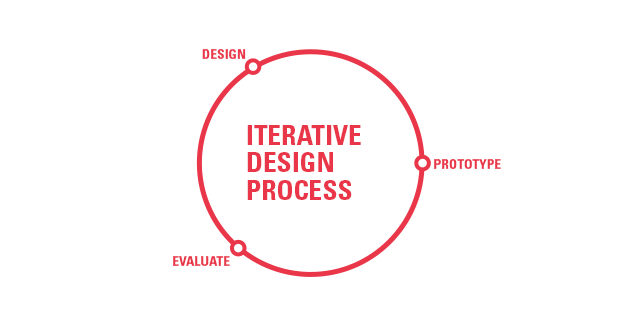 Making something happen
Turning on a light
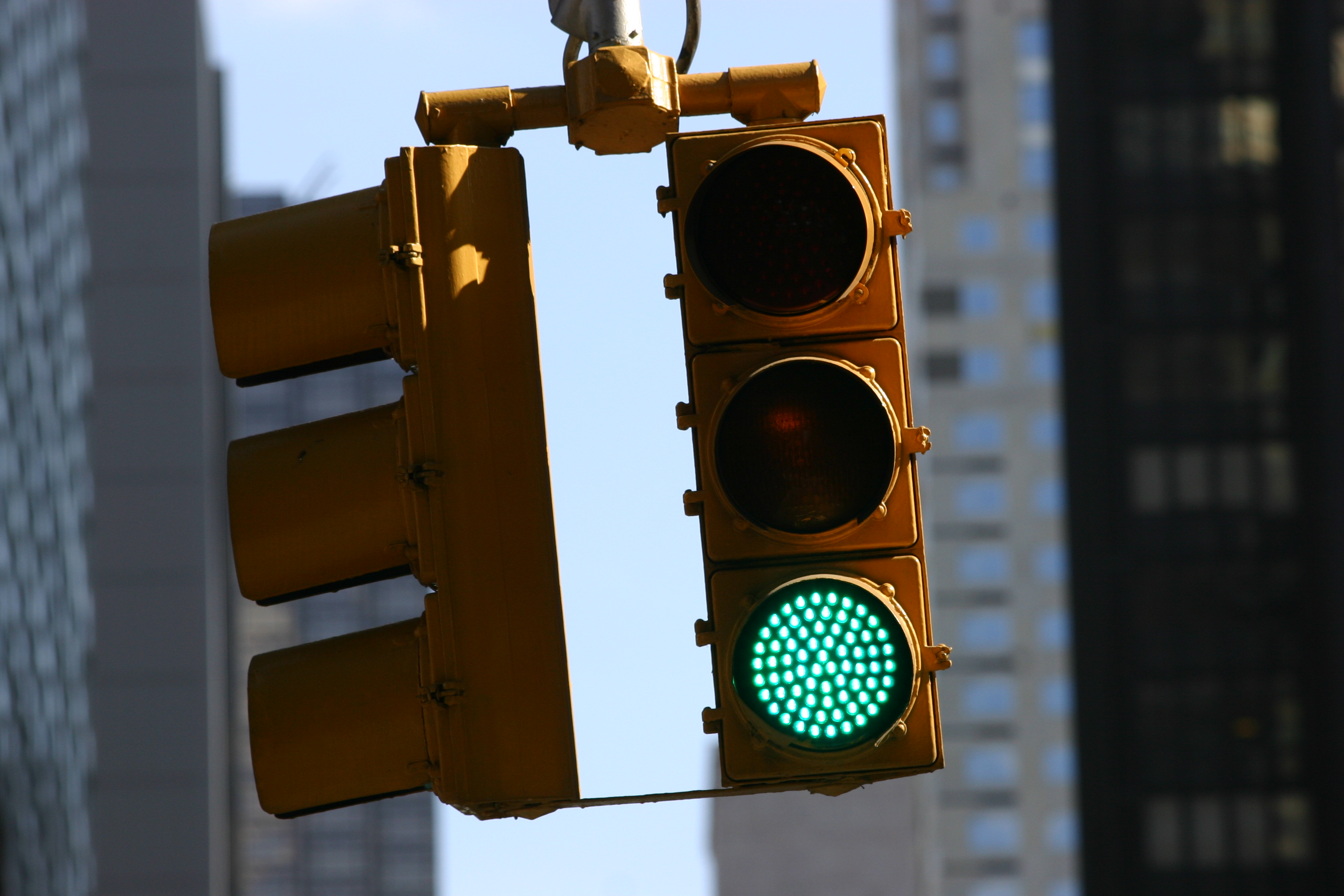 Making something happen
Turning on a light

Turning on multiple lights
https://flickr.com/photos/grendelkhan/
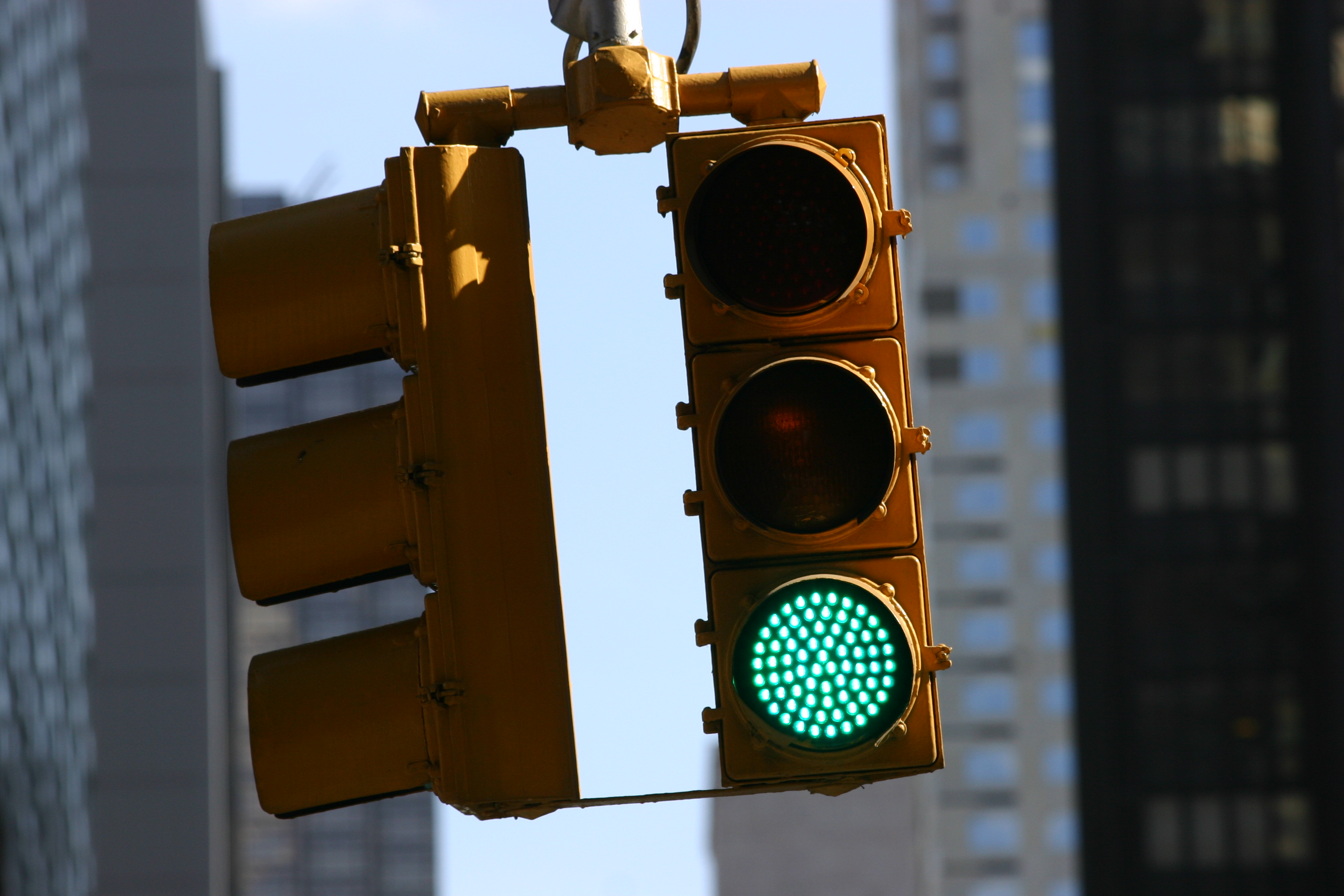 Making something happen
Turning on a light

Turning on one set of lights for 30 seconds, another for 5 seconds, and another for 30 seconds
https://flickr.com/photos/grendelkhan/
Detecting something
Sensing temperature
https://flickr.com/photos/renaissancechambara/
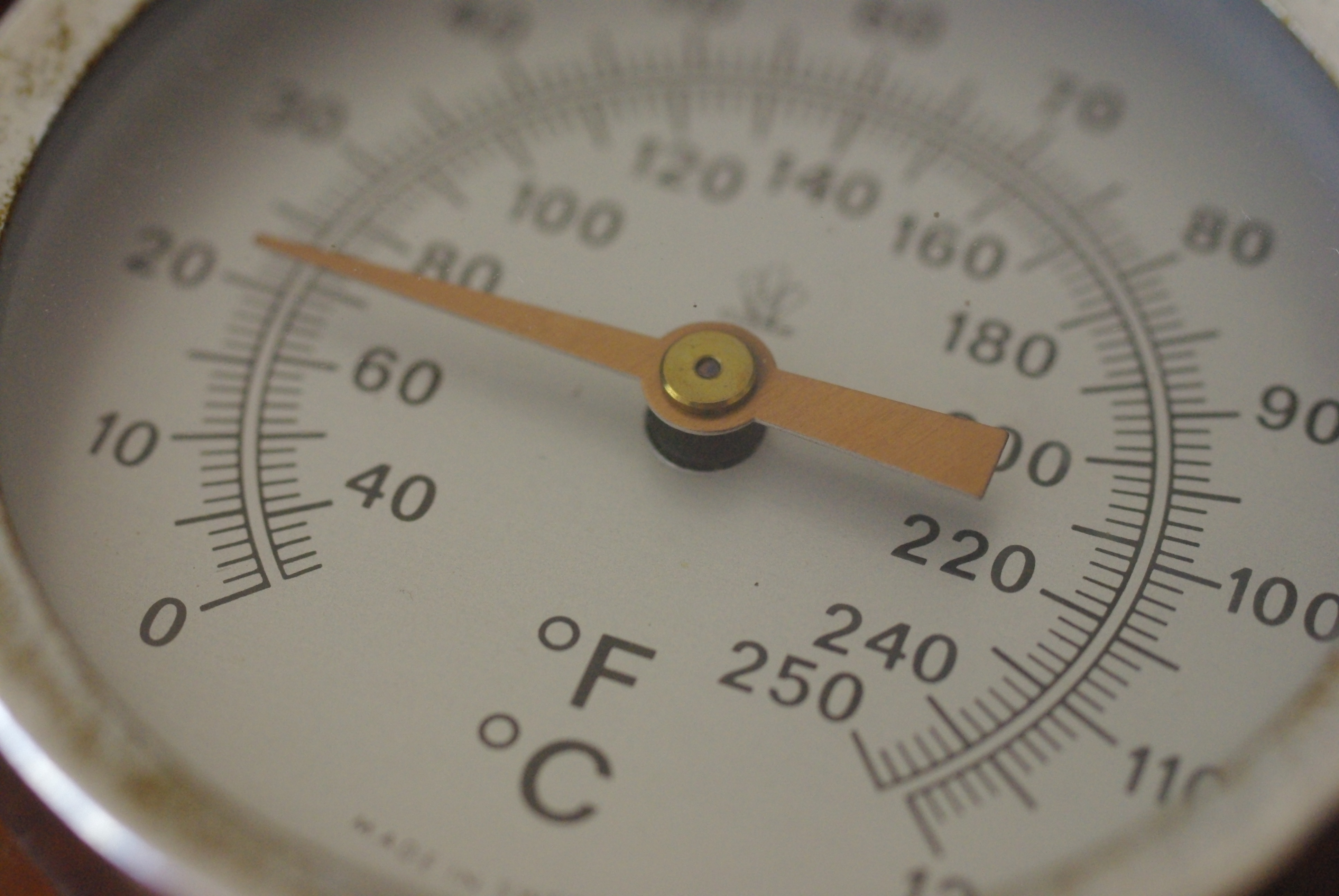 Detecting something
Sensing temperature
https://flickr.com/photos/renaissancechambara/
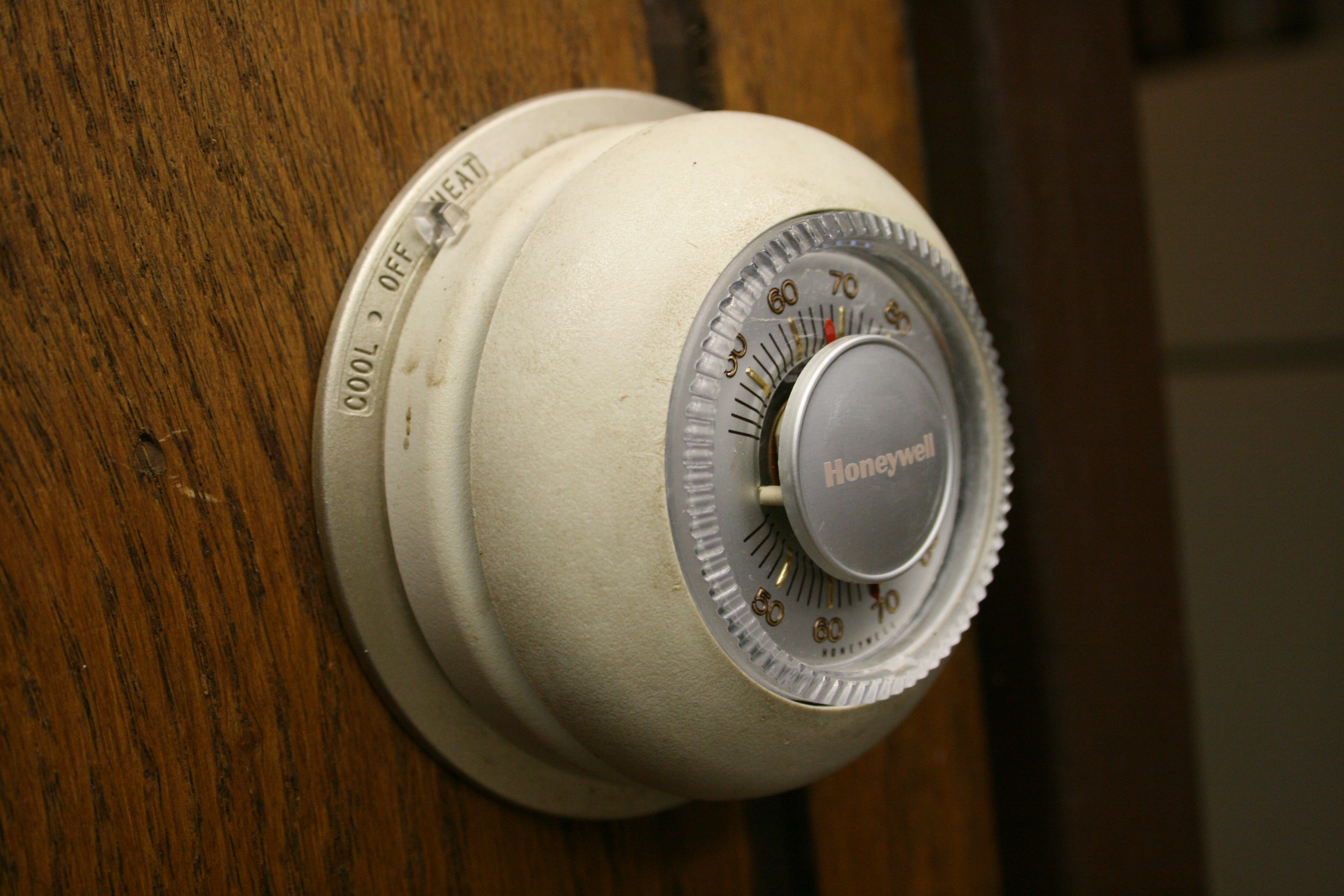 Making something happen based on what was detected
Sensing temperature

Turning on a furnace if the temperature is below 60ºF and turning on the air conditioner if the temperature is above 77ºF
https://flickr.com/photos/midnightcomm/
Arduino
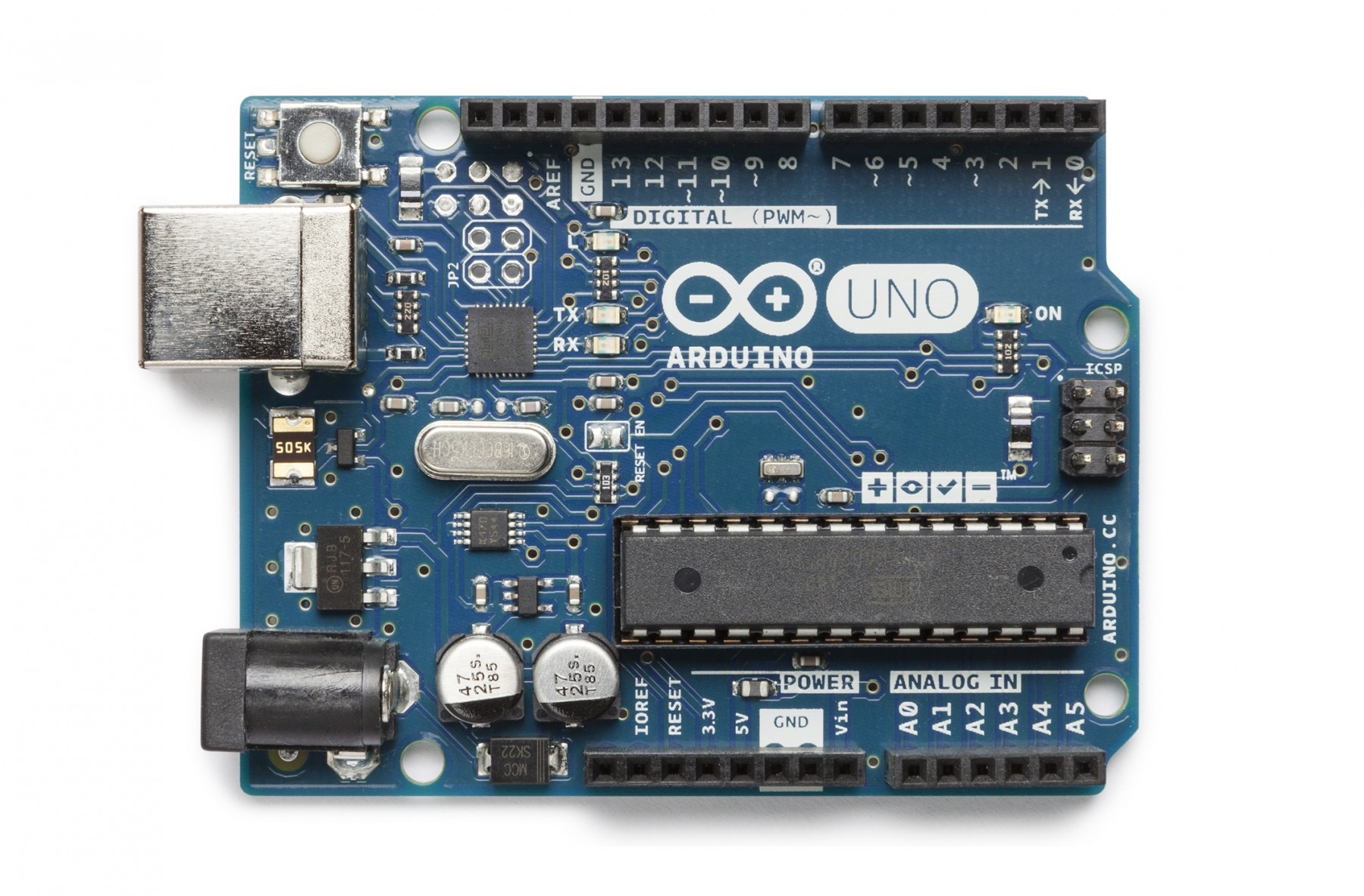 Programmable microcontroller
Programs are called sketches
Loaded across USB
3 inputs and 3 outputs
LittleBits version of Arduino Leonard
https://www.arduino.cc/en/Main/Products
Arduino
Programmable microcontroller
Programs are called sketches

Loaded across USB

6 analog inputs and 14 digital inputs/outputs

https://www.arduino.cc/
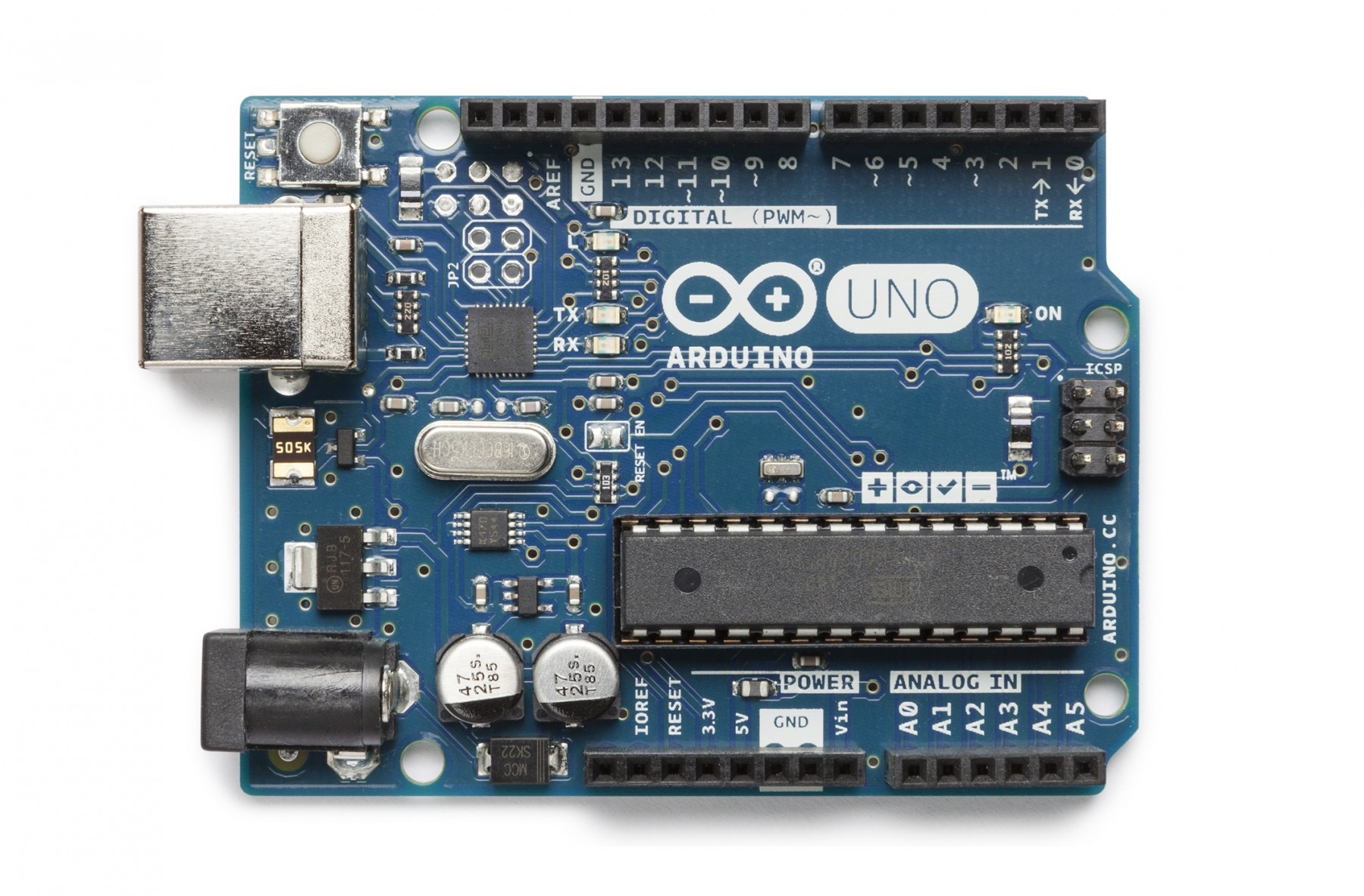 Arduino
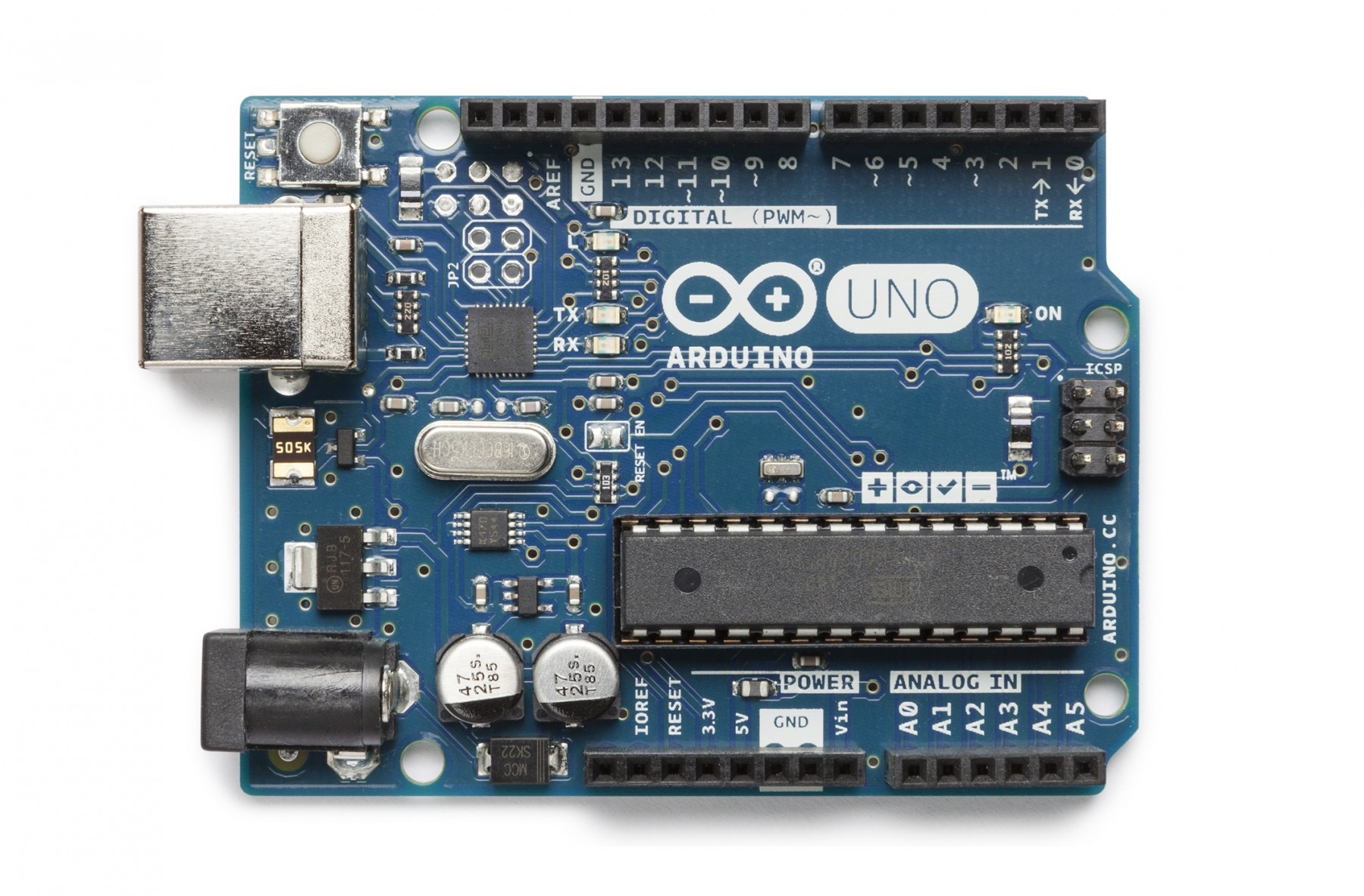 Programmable microcontroller
Programs are called sketches
Loaded across USB
3 inputs and 3 outputs
LittleBits version of Arduino Leonard
https://www.arduino.cc/en/Main/Products
Arduino
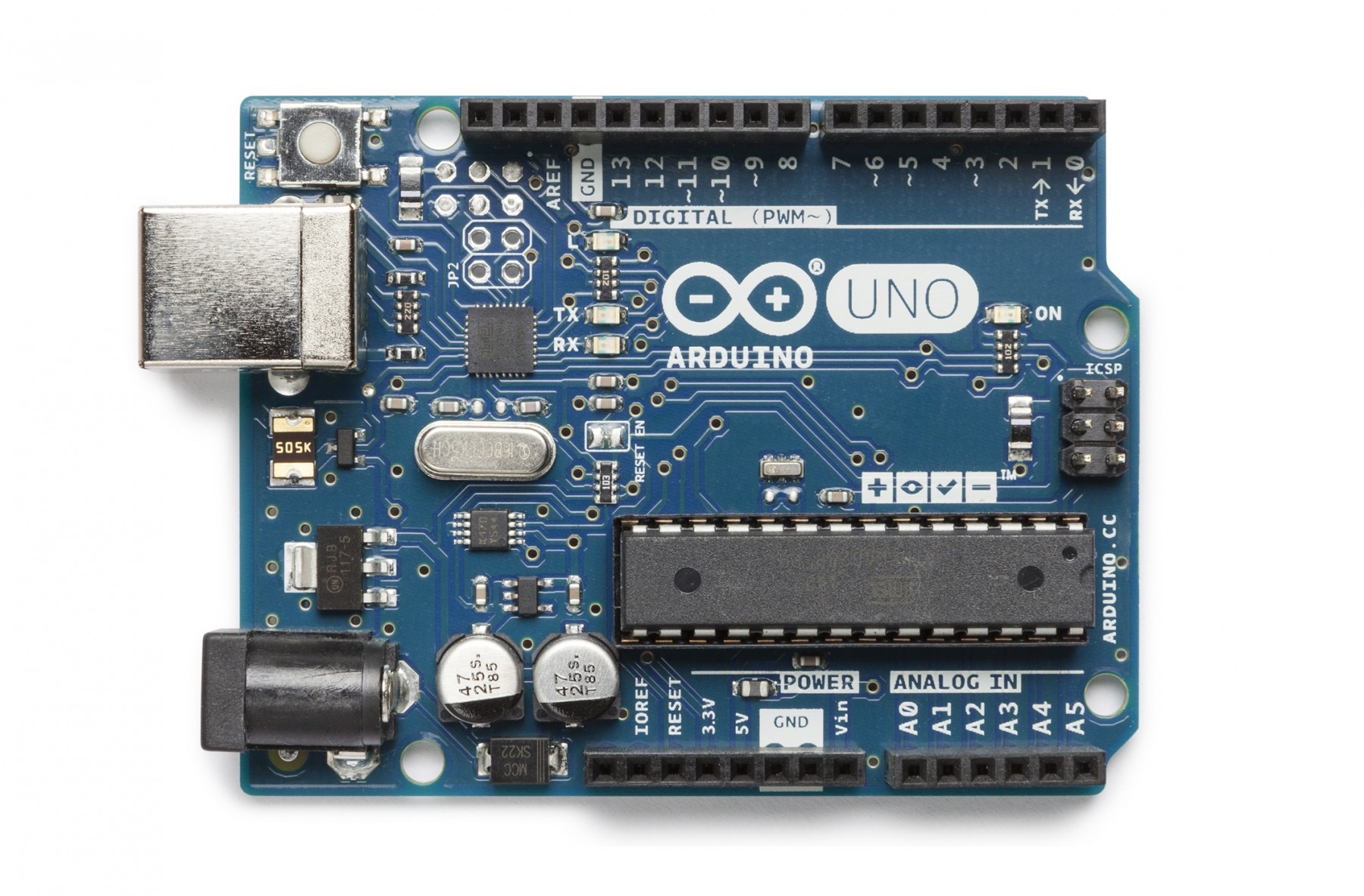 Programmable microcontroller
Programs are called sketches
Loaded across USB
3 inputs and 3 outputs
LittleBits version of Arduino Leonard
https://www.arduino.cc/en/Main/Products
ATmega328P  (Brain)
Arduino
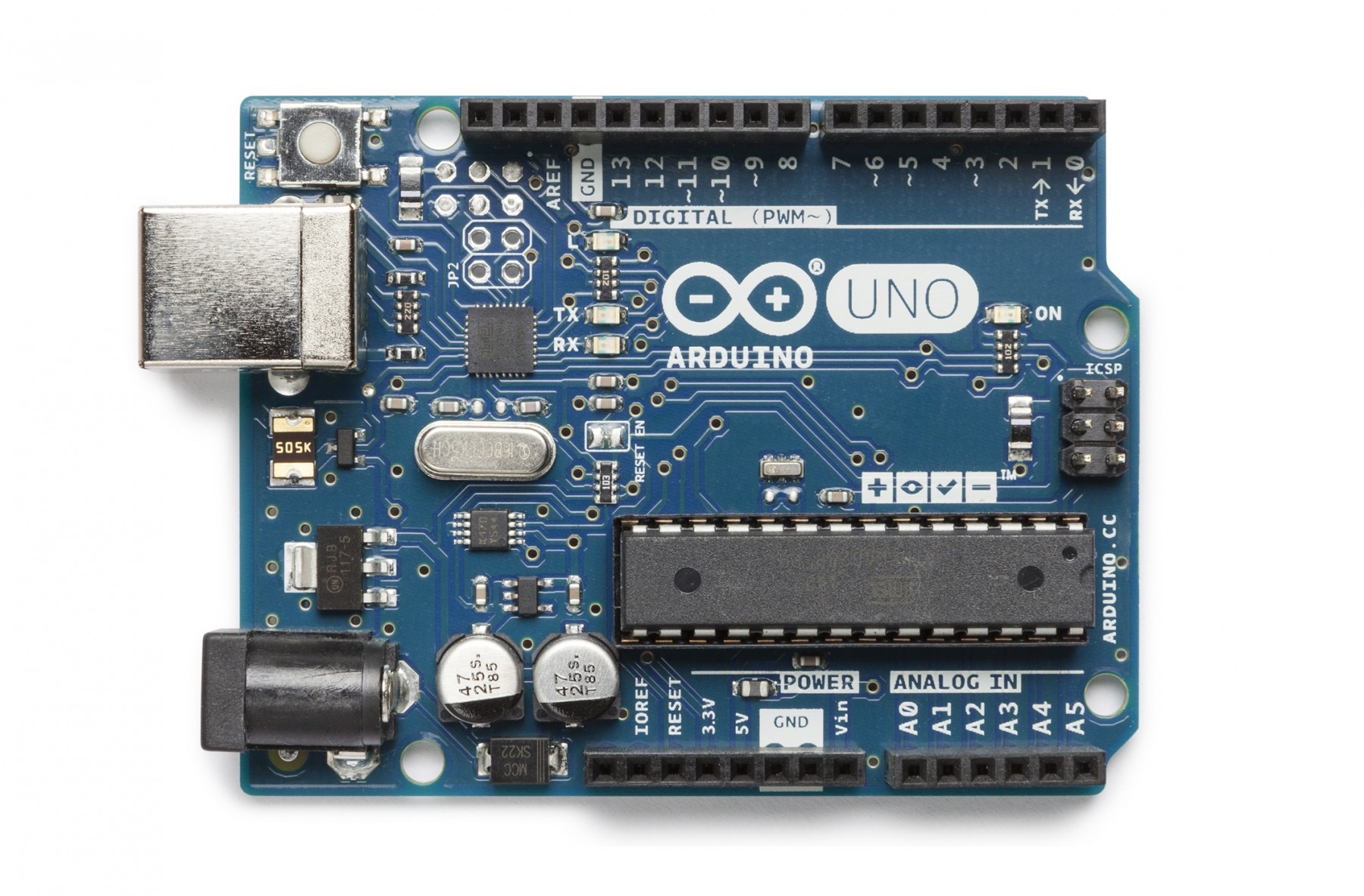 Programmable microcontroller
Programs are called sketches
Loaded across USB
3 inputs and 3 outputs
LittleBits version of Arduino Leonard
https://www.arduino.cc/en/Main/Products
ATmega328P  (Brain)
32KB
Arduino
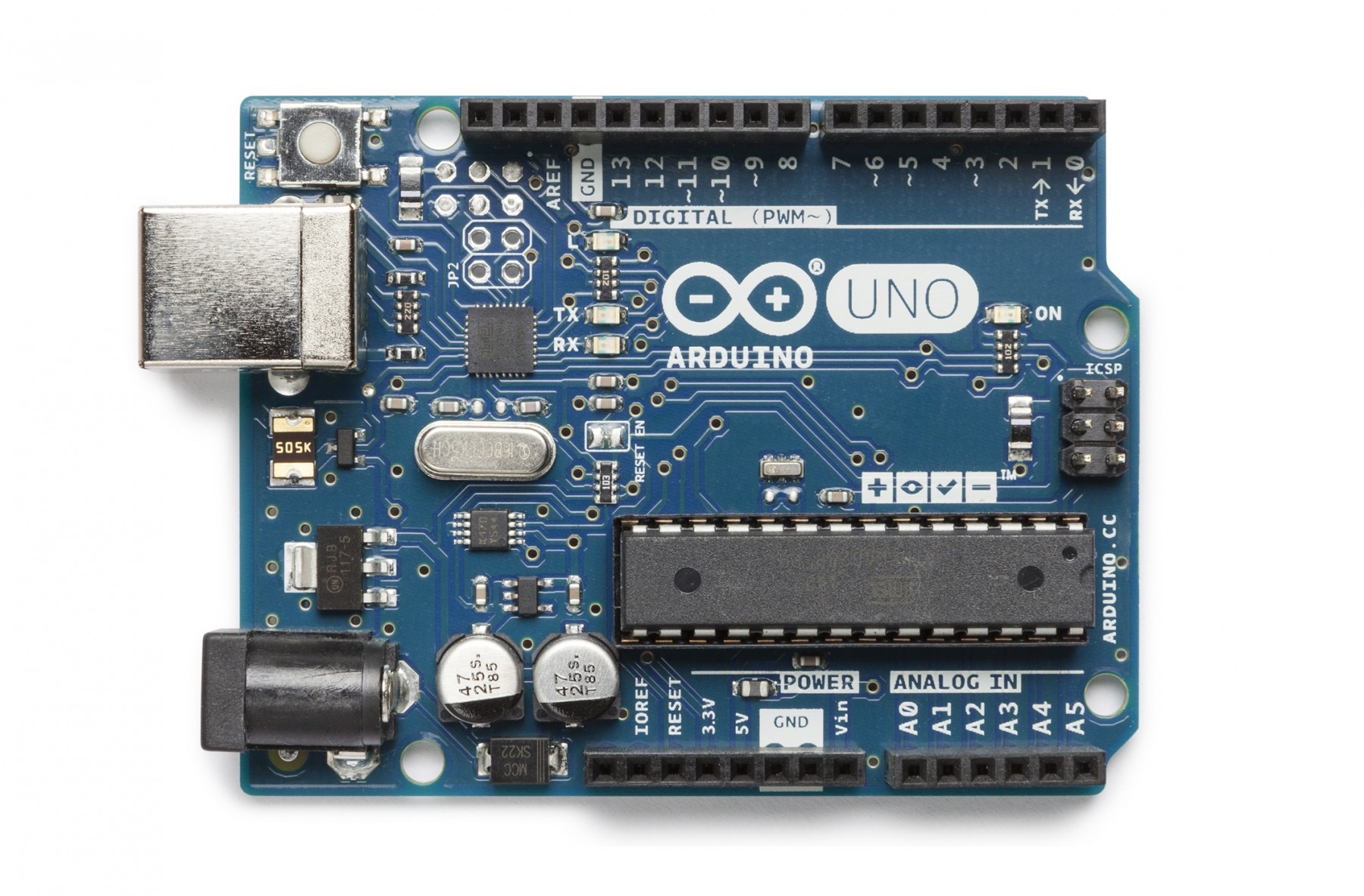 Programmable microcontroller
Programs are called sketches
Loaded across USB
3 inputs and 3 outputs
LittleBits version of Arduino Leonard
https://www.arduino.cc/en/Main/Products
ATmega328P  (Brain)
32KB
Inputs A0-A5
Arduino
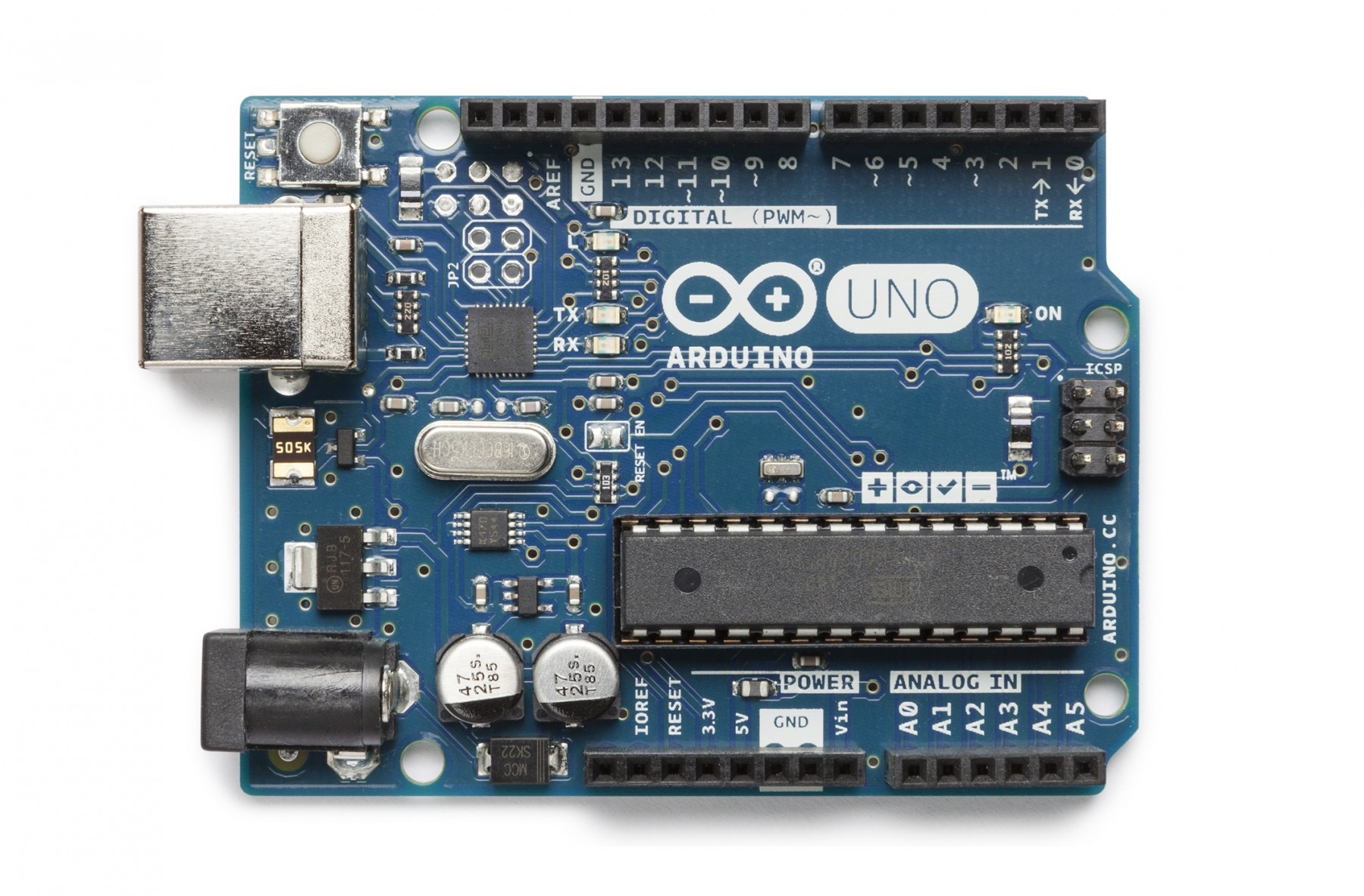 Programmable microcontroller
Digital I/O  0-13
Programs are called sketches
Loaded across USB
3 inputs and 3 outputs
LittleBits version of Arduino Leonard
https://www.arduino.cc/en/Main/Products
ATmega328P  (Brain)
32KB
Inputs A0-A5
Arduino
/*
  Blink
  Turns on an LED on for one second, then off for one second, repeatedly.

  Most Arduinos have an on-board LED you can control. On the Uno and
  Leonardo, it is attached to digital pin 13. If you're unsure what
  pin the on-board LED is connected to on your Arduino model, check
  the documentation at http://arduino.cc

  This example code is in the public domain.

  modified 8 May 2014
  by Scott Fitzgerald
 */


// the setup function runs once when you press reset or power the board
void setup() {
  // initialize digital pin 13 as an output.
  pinMode(5, OUTPUT);
}

// the loop function runs over and over again forever
void loop() {
  digitalWrite(13, HIGH);   // turn the LED on (HIGH is the voltage level)
  delay(1000);              // wait for a second
  digitalWrite(13, LOW);    // turn the LED off by making the voltage LOW
  delay(1000);              // wait for a second
}
Comments are human readable
Arduino
void setup() {
  pinMode(5, OUTPUT);
}

void loop() {
  digitalWrite(13, HIGH);  
  delay(1000);             
  digitalWrite(13, LOW);   
  delay(1000);             
}
Arduino
void setup() {
  pinMode(5, OUTPUT);
}

void loop() {
  digitalWrite(13, HIGH);  
  delay(1000);             
  digitalWrite(13, LOW);   
  delay(1000);             
}
Setup runs one time
Loop runs forever
Arduino
void setup() {

 
}


void loop() {
             
}
Setup runs one time
Loop runs forever
Arduino
void setup() {

    instructions go between curly braces ;
}


void loop() {
     instructions go between curly braces ;
}
Arduino IDE 
(Integrated Development Environment)
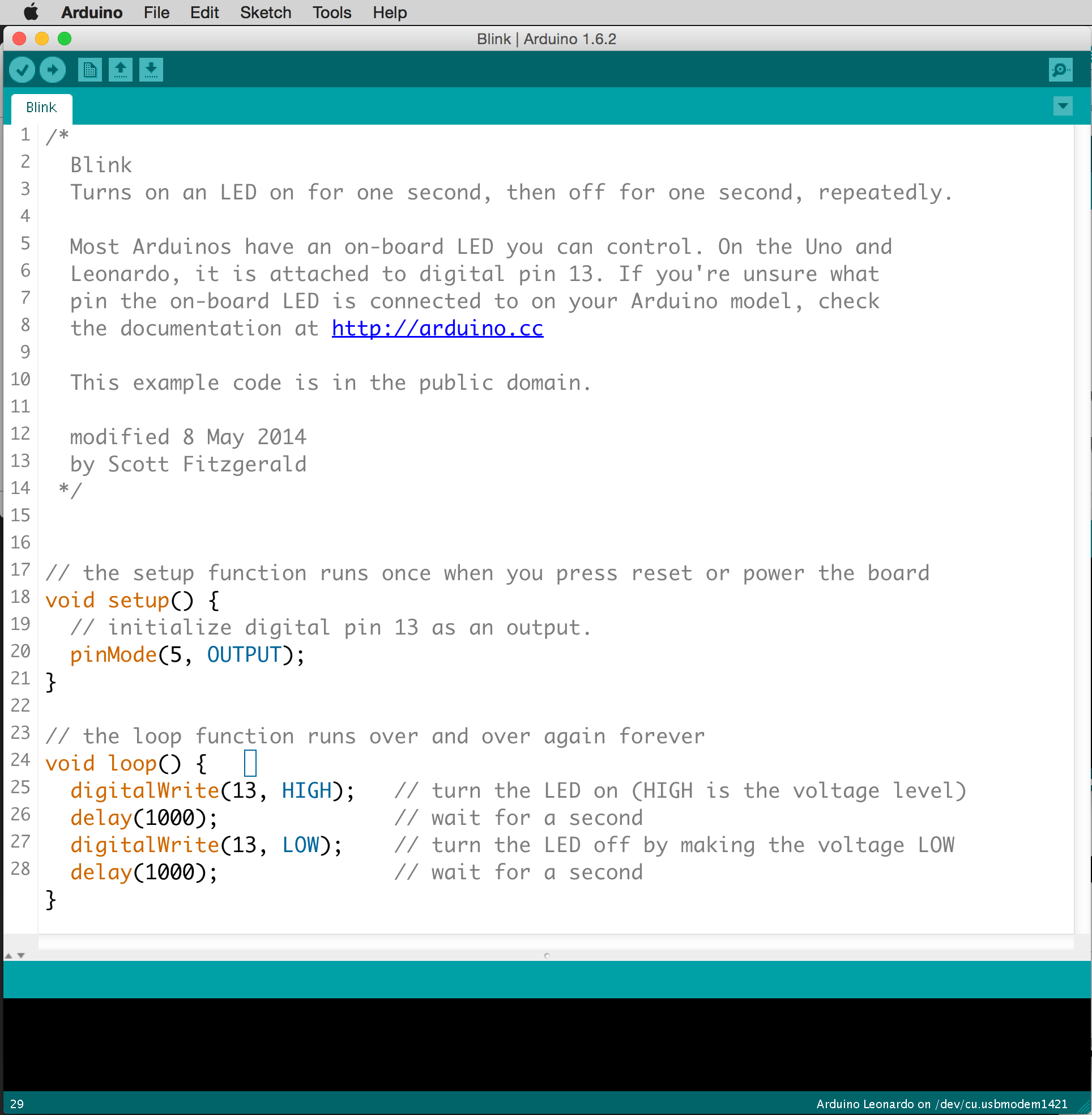 Arduino IDE 
(Integrated Development Environment)
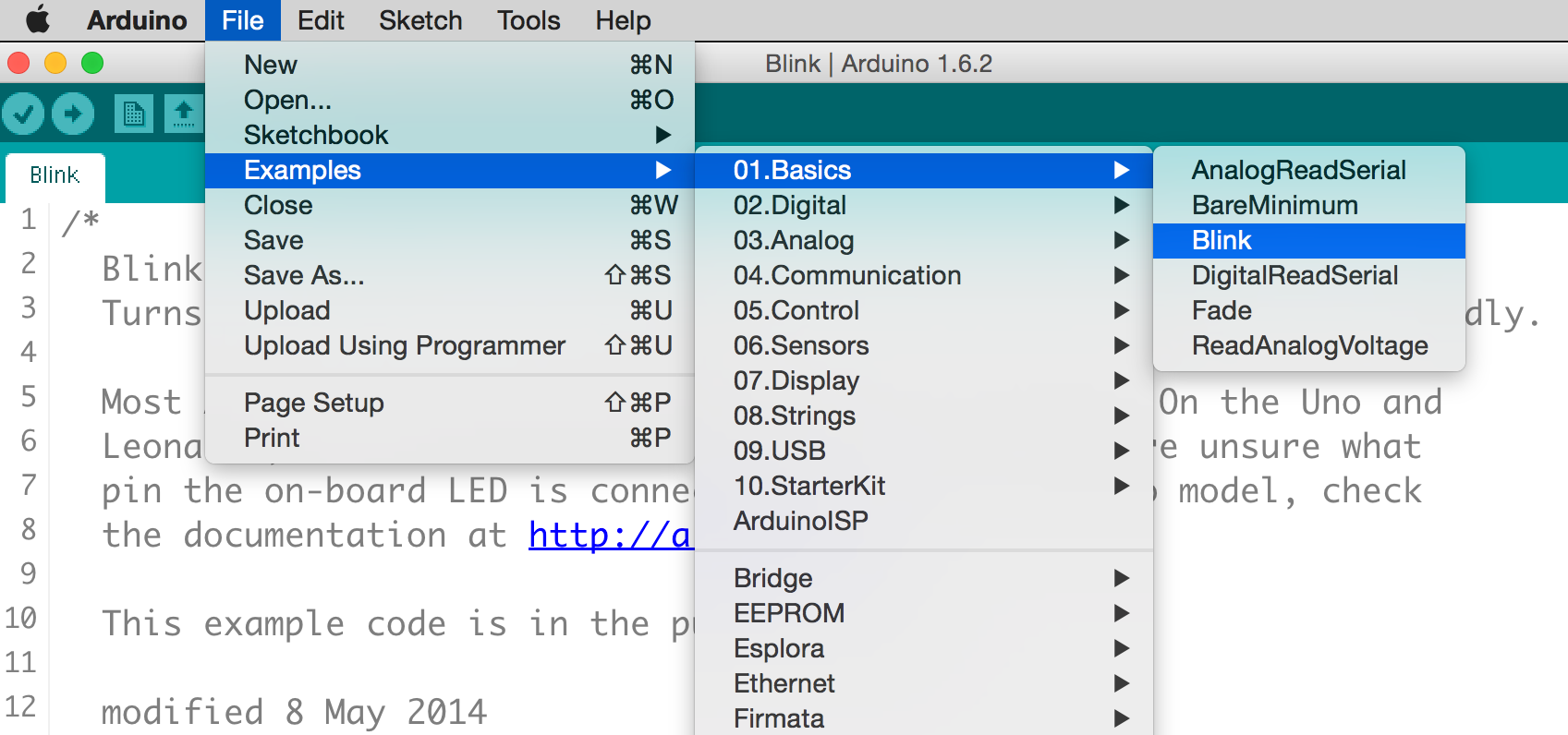 Arduino IDE 
(Integrated Development Environment)
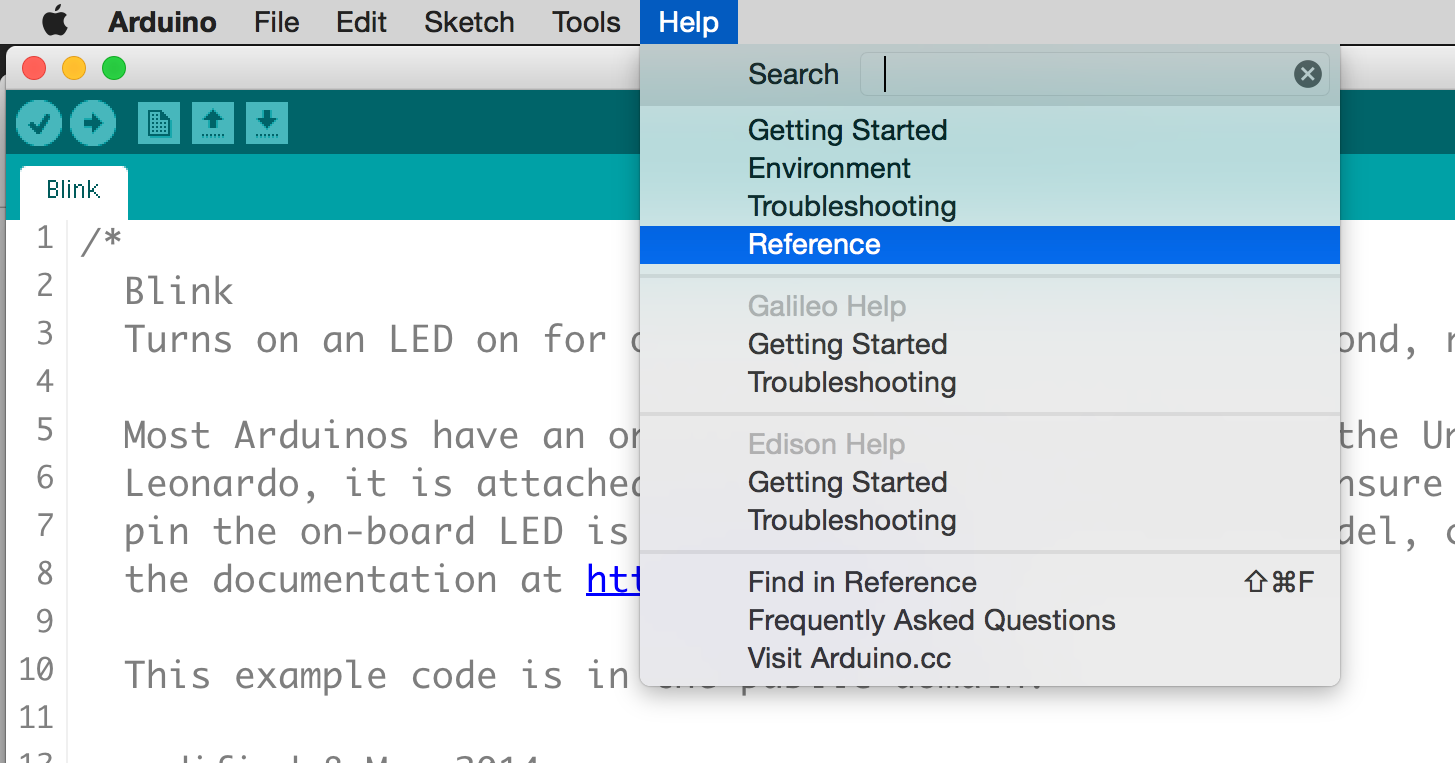 https://www.tinkercad.com/
Use Chrome Browser
https://makercommons.psu.edu/arduino/
Blink Test
Fade Test
Design Challenge
Modify the Ultrasonic Range Finder starter sketch to control an LED.
The LED should turn ON when the range measures below 25 inches and OFF when it measures above.
If you complete this, duplicate your sketch and vary the brightness based on the distance.
Arduino IDE 
(Integrated Development Environment)
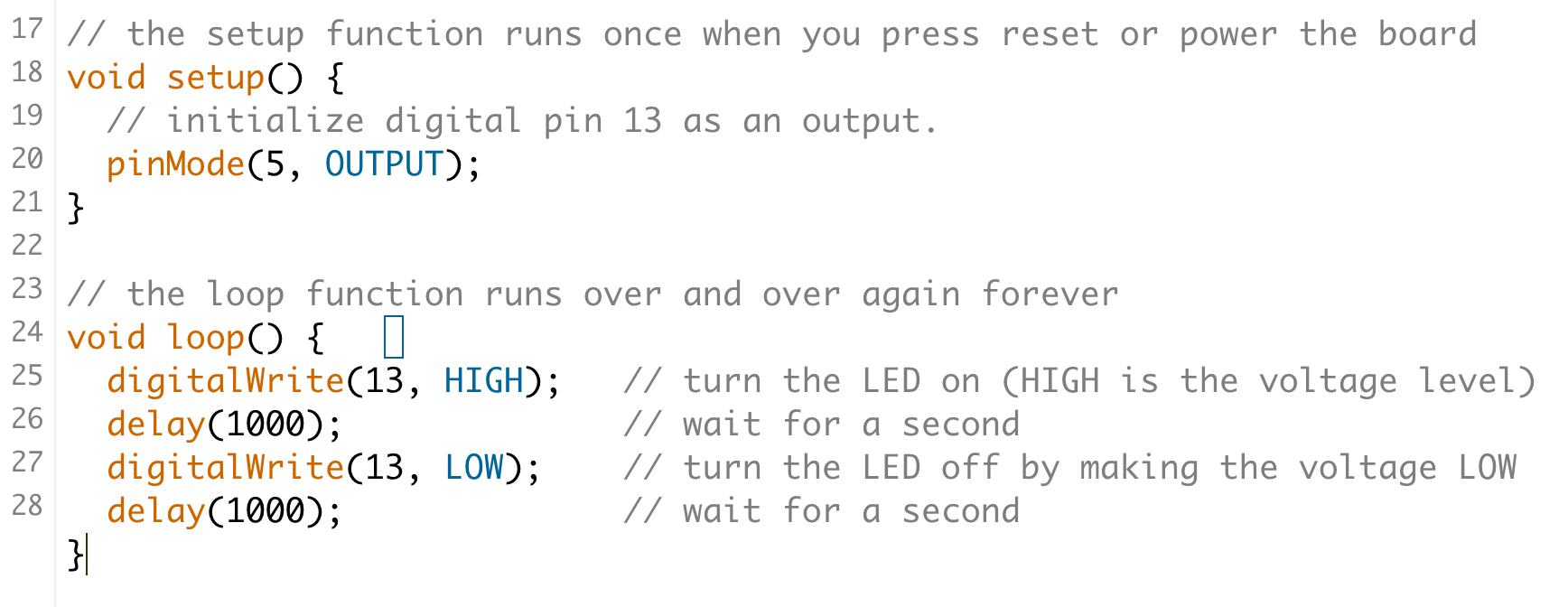 Arduino IDE 
(Integrated Development Environment)
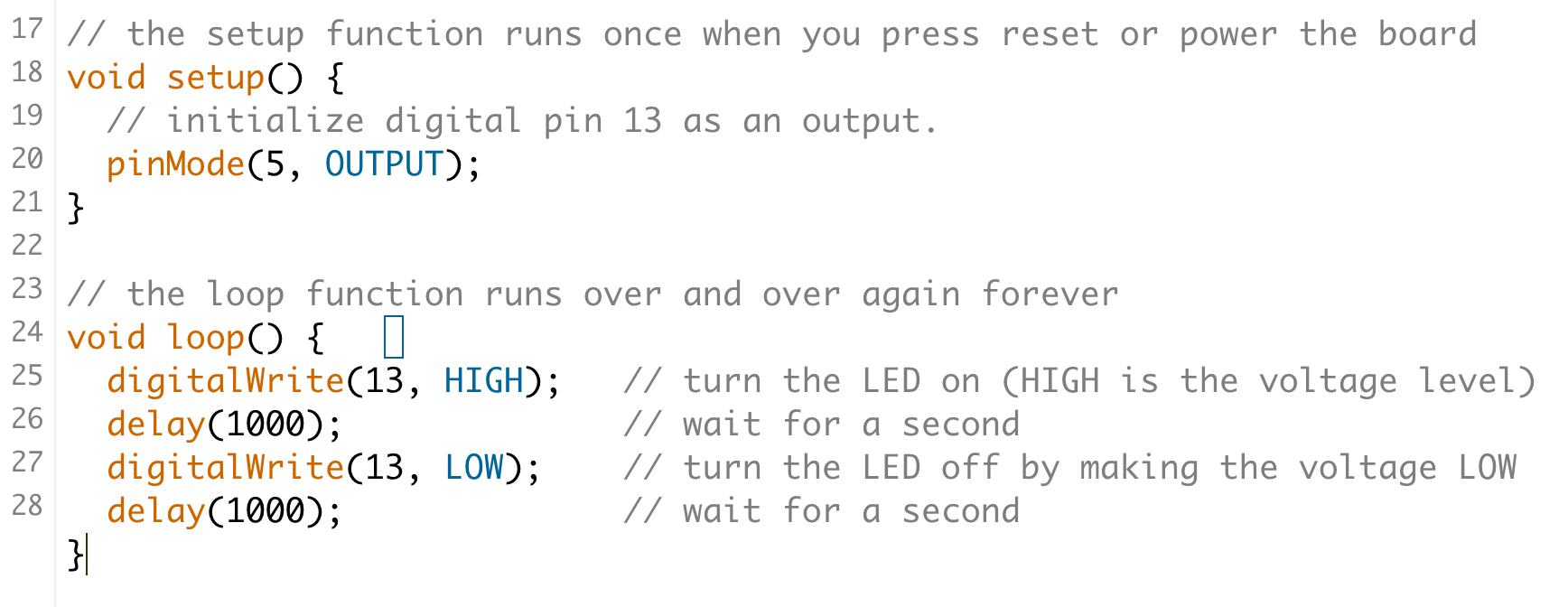 Arduino IDE 
(Integrated Development Environment)
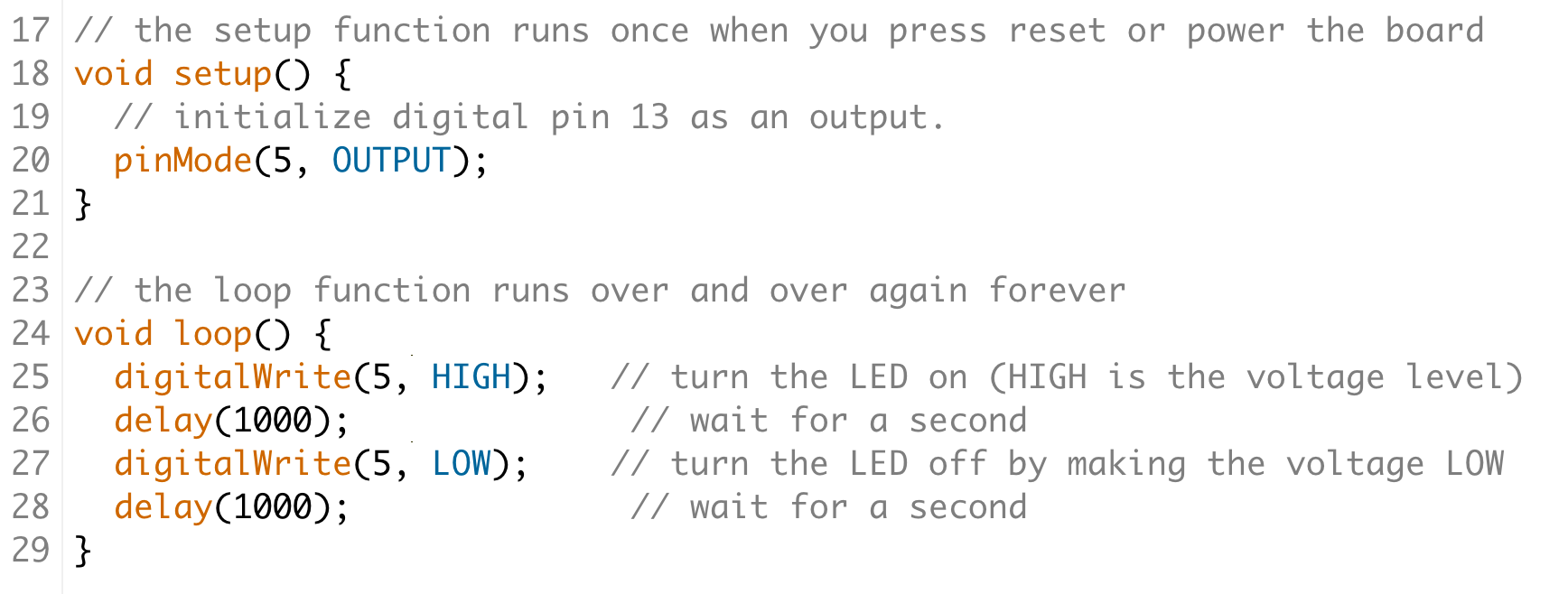 Arduino IDE 
(Integrated Development Environment)
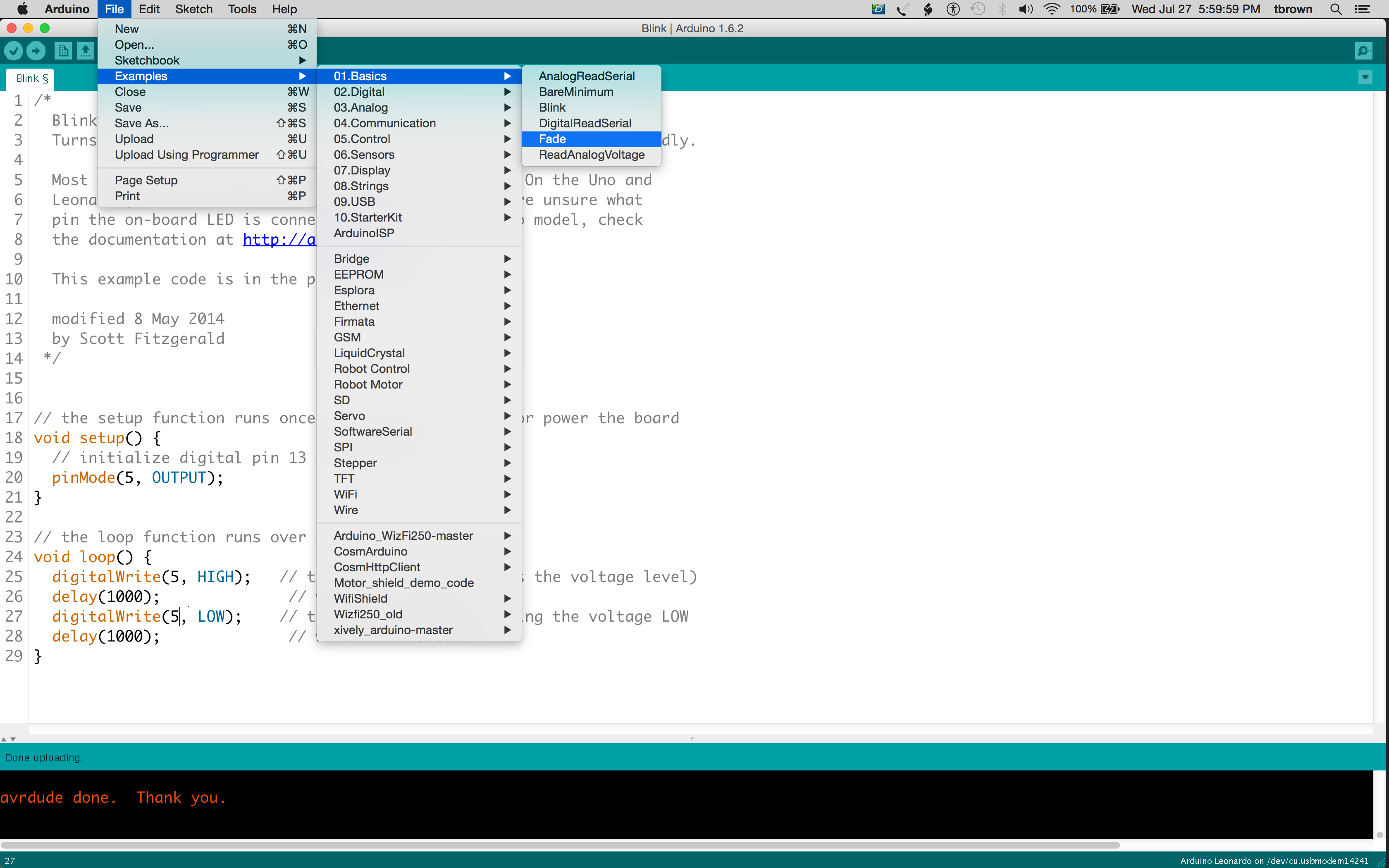 Arduino IDE 
(Integrated Development Environment)
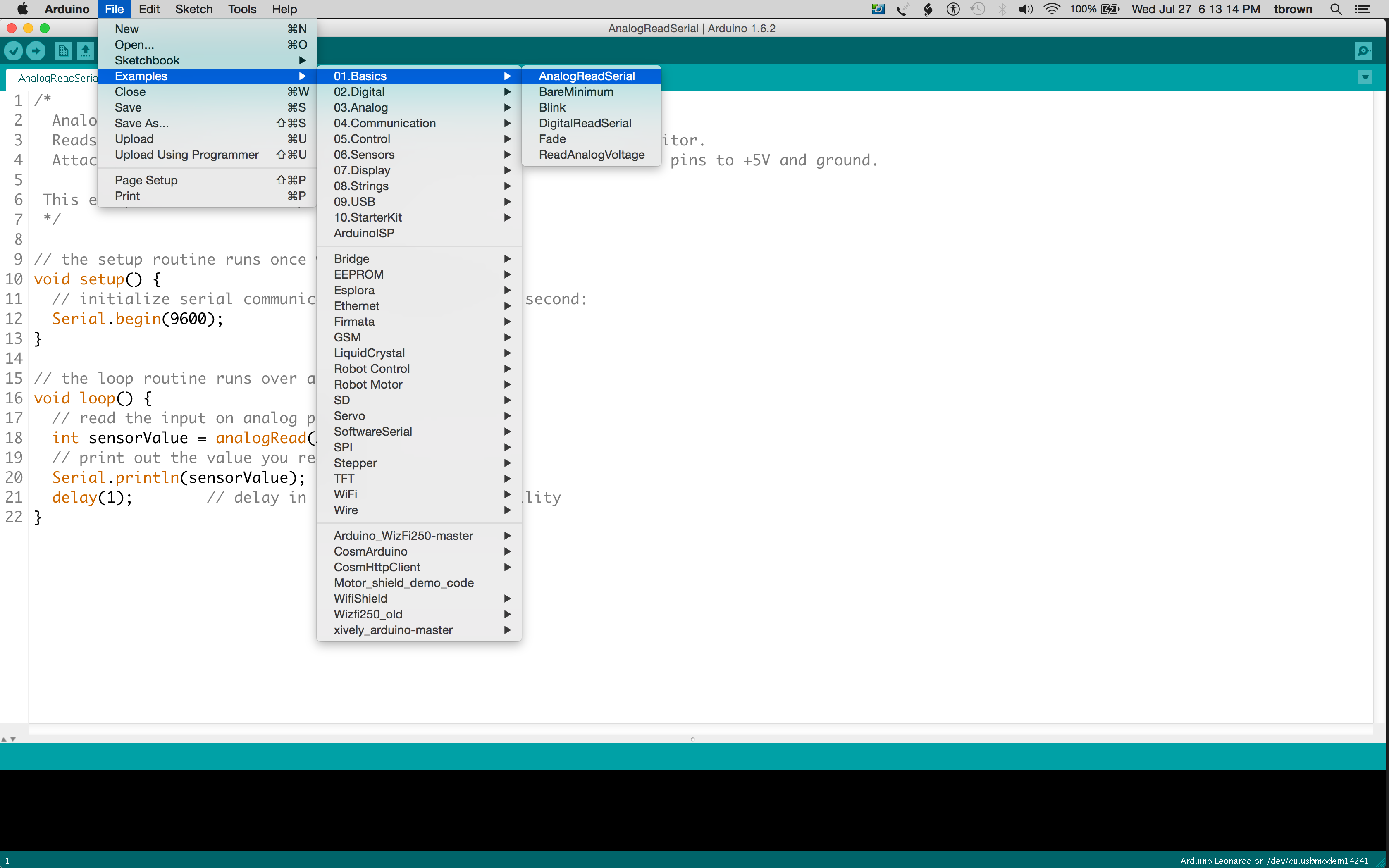 Arduino IDE 
(Integrated Development Environment)
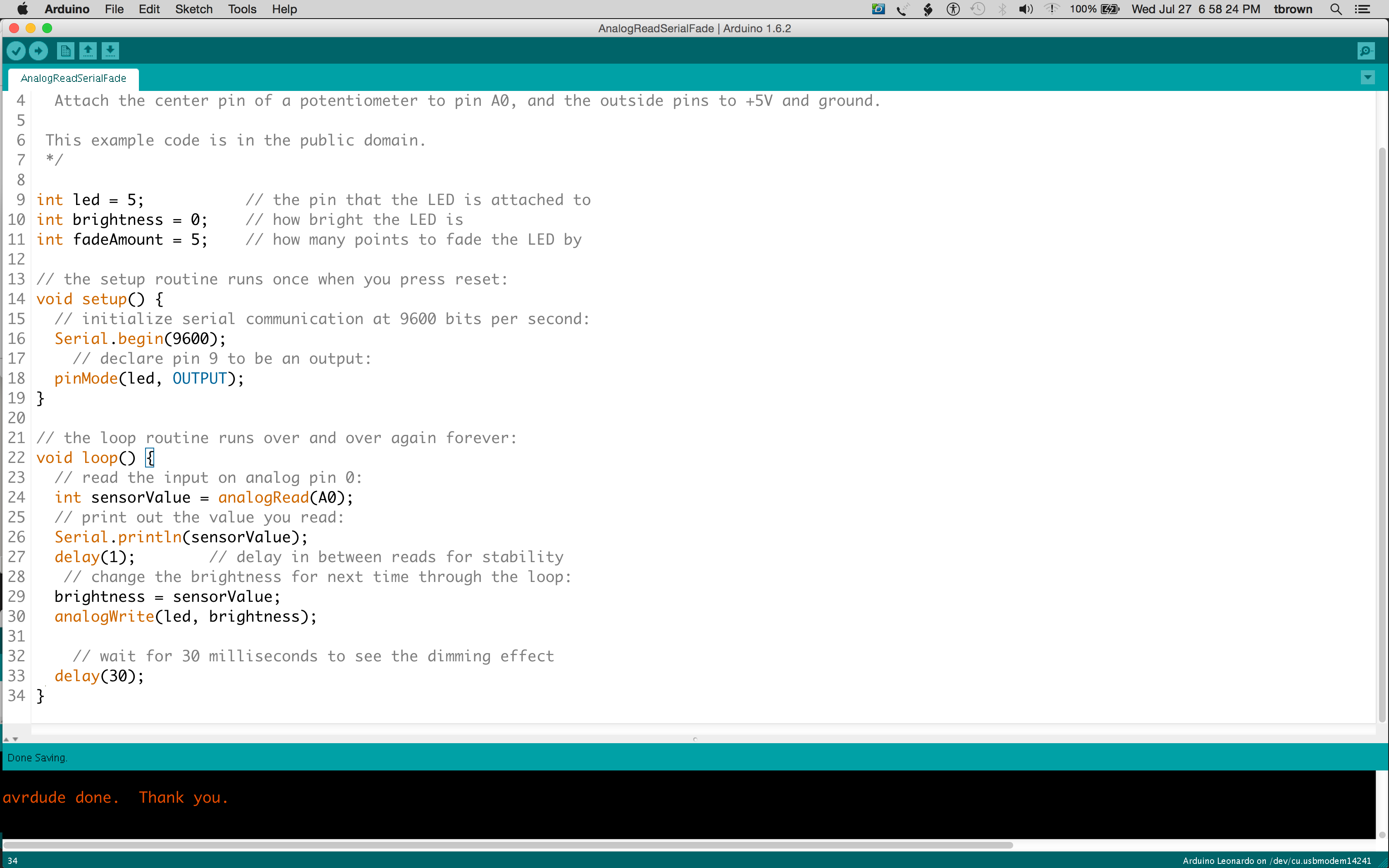 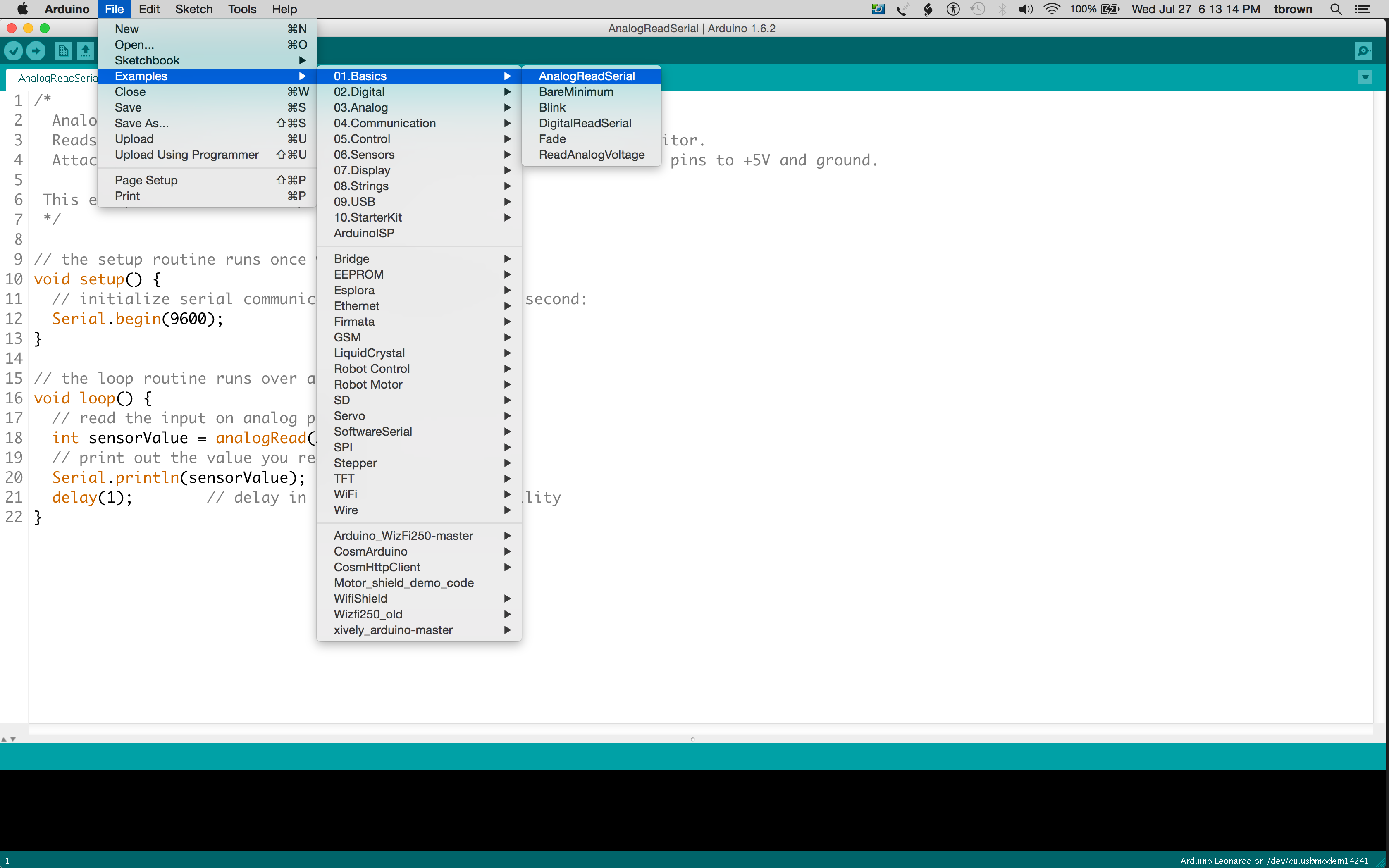 Inputs are Pink
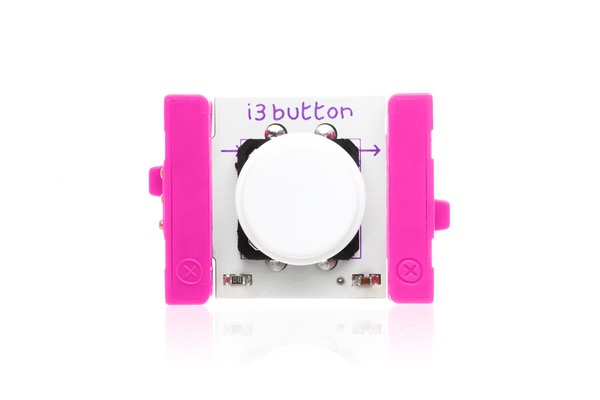 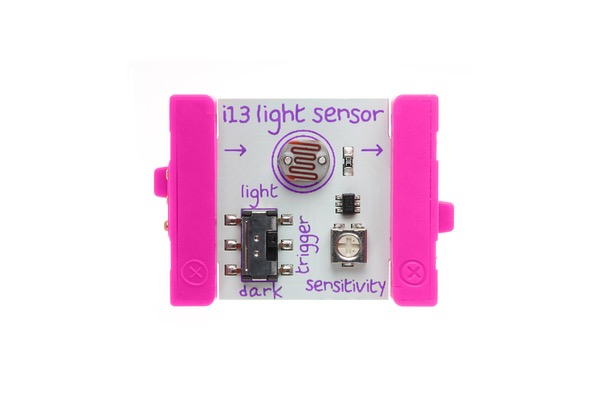 Outputs are Green
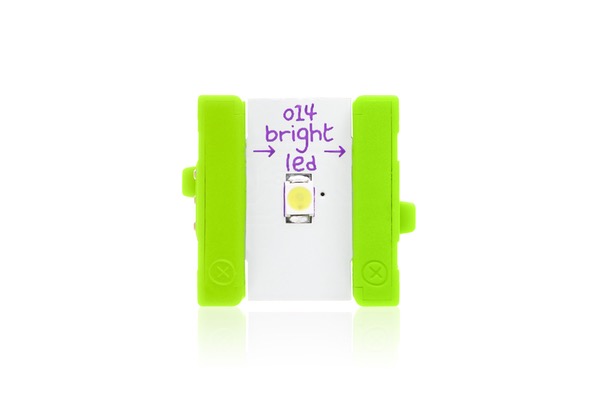 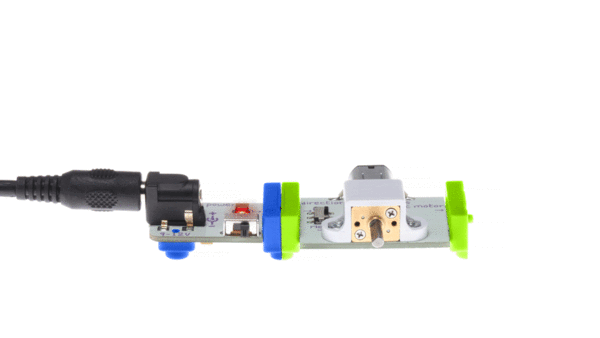 Simple Input/Output
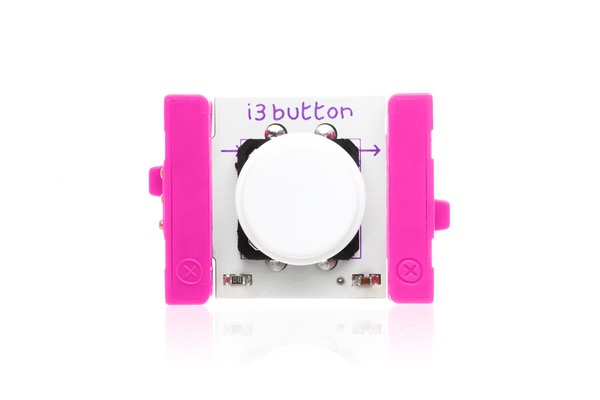 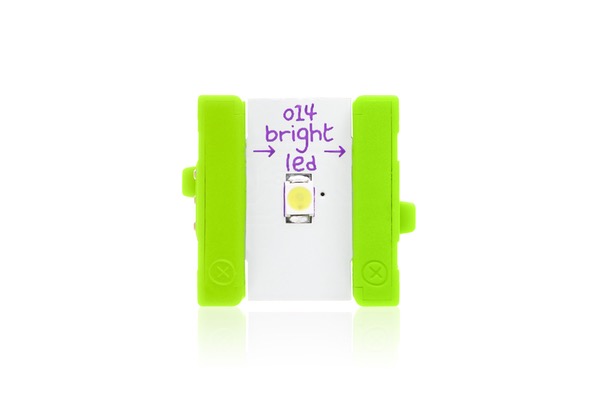 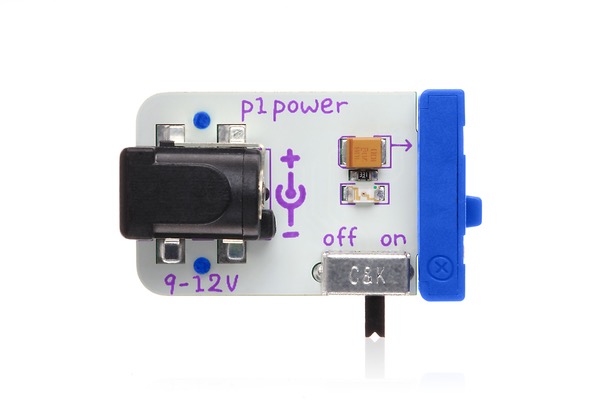 Power is Blue
Sensor Input/Output
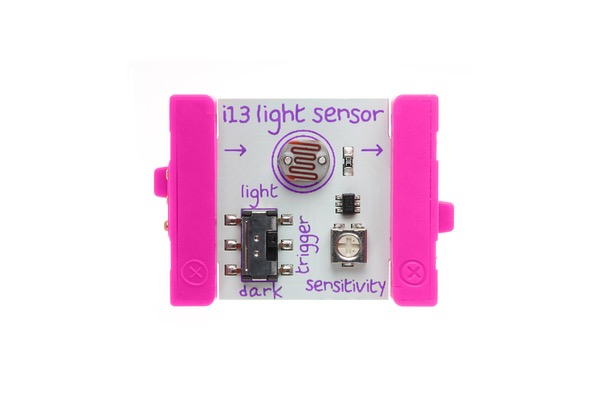 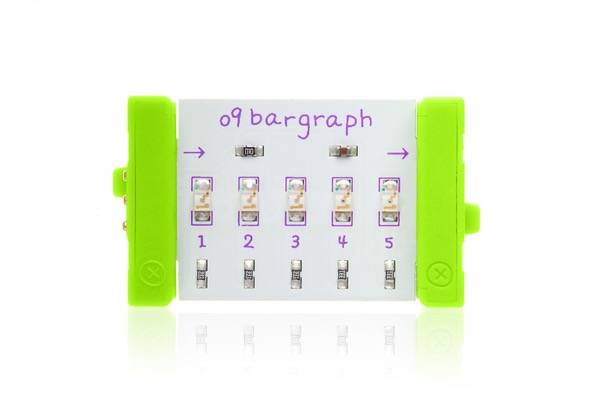 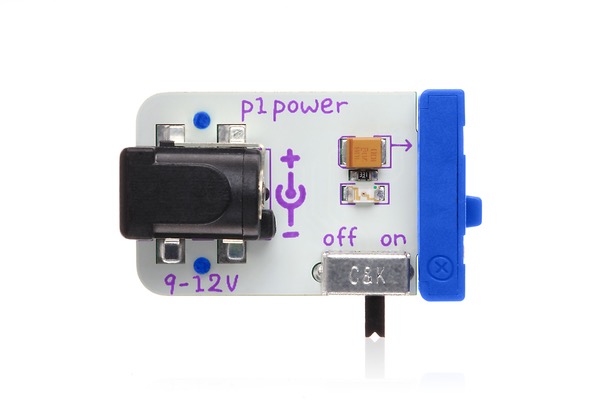 Simple Input/Kinetic Output
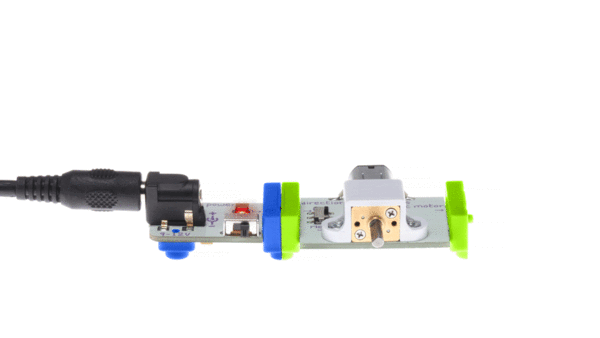 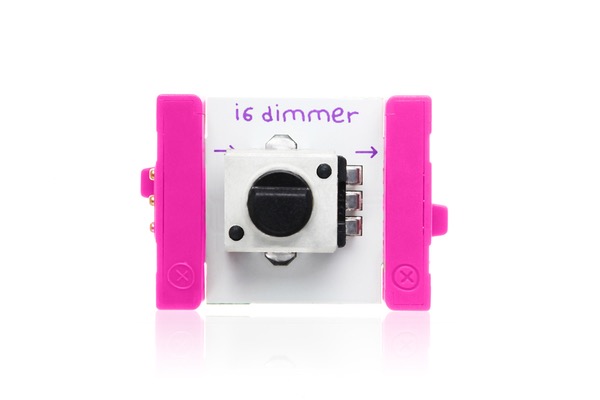 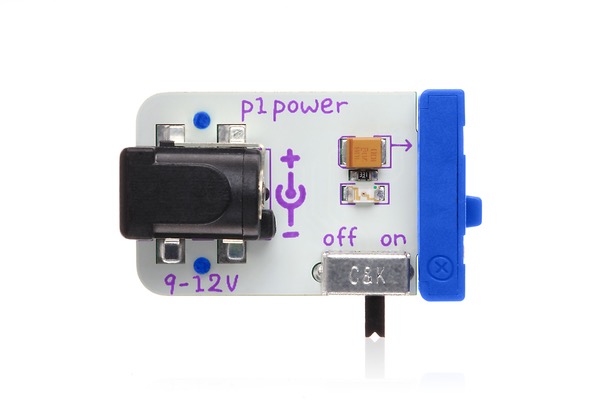 Connect LEGO axle and gear to motor!
Simple Input/Kinetic Output
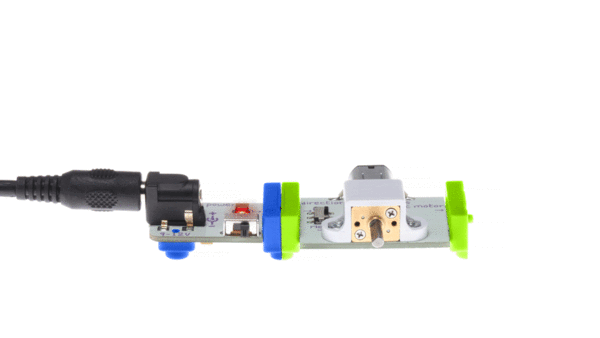 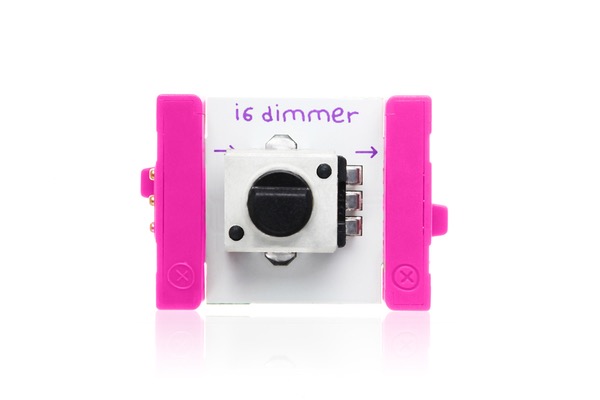 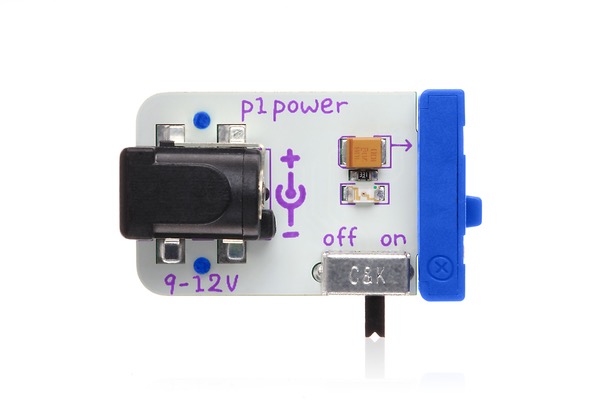 Connect LEGO axle and gear to motor!
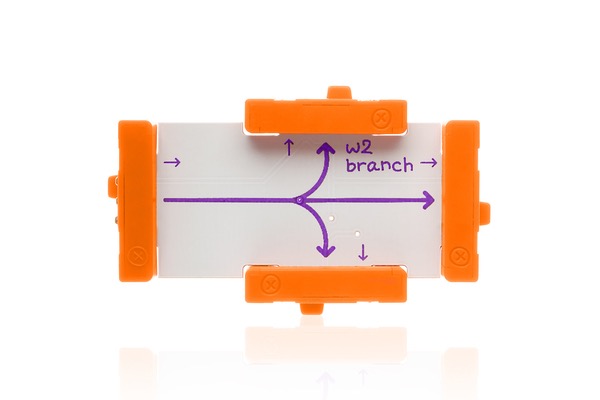 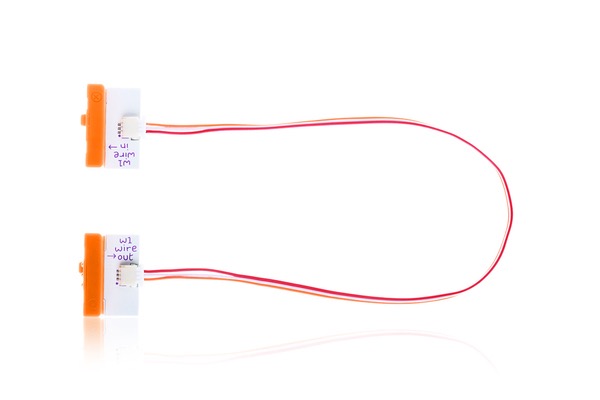 Arduino
Programmable microcontroller
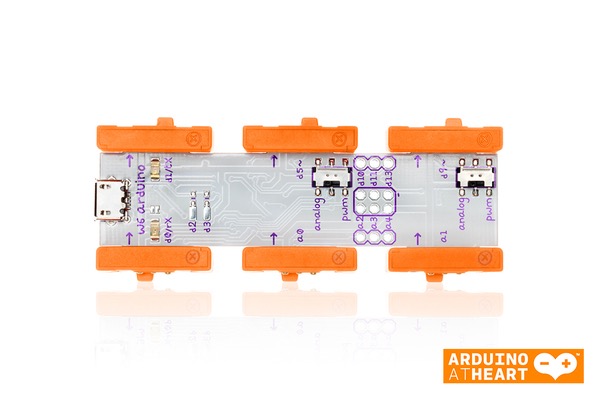 Programs are called sketches
Loaded across USB
3 inputs and 3 outputs
LittleBits version of Arduino Leonard
https://www.arduino.cc/en/Main/Products
Arduino
d0
d1
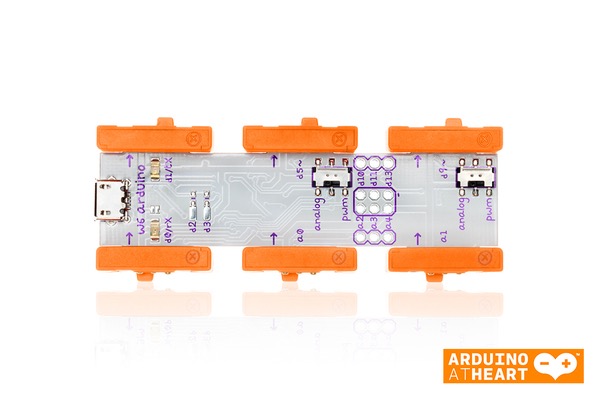 Inputs
a0
d5
Outputs
a1
d9
Arduino
d0
d1
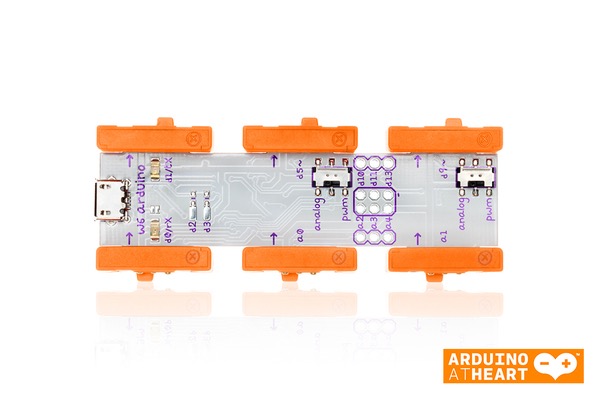 a0
d5
a1
d9
Arduino
d0
d1
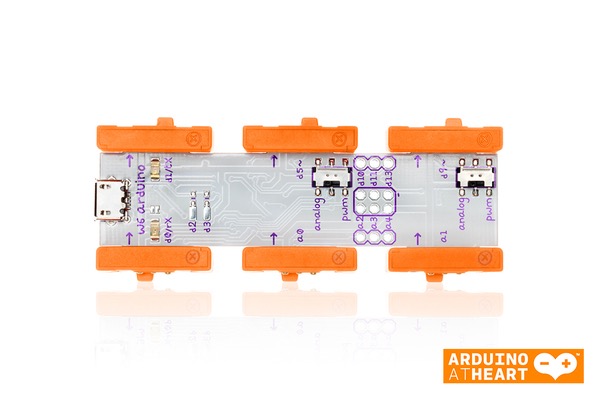 a0
d5
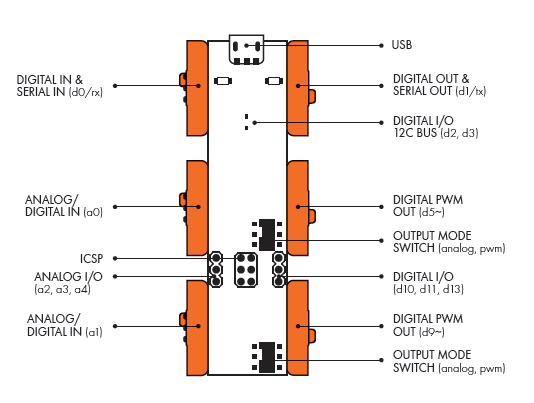 a1
d9
Arduino
d0
d1
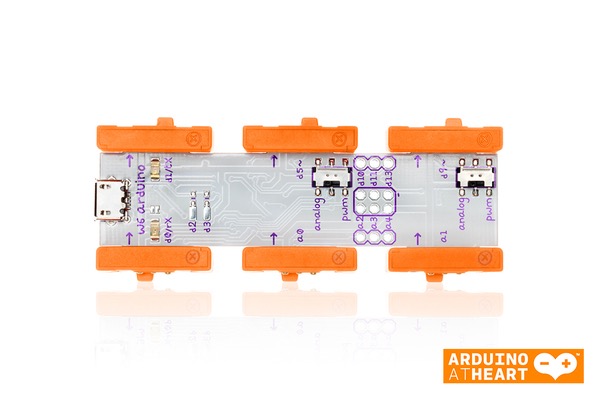 /*
  Blink
  Turns on an LED on for one second, then off for one second, repeatedly.

  Most Arduinos have an on-board LED you can control. On the Uno and
  Leonardo, it is attached to digital pin 13. If you're unsure what
  pin the on-board LED is connected to on your Arduino model, check
  the documentation at http://arduino.cc

  This example code is in the public domain.

  modified 8 May 2014
  by Scott Fitzgerald
 */


// the setup function runs once when you press reset or power the board
void setup() {
  // initialize digital pin 13 as an output.
  pinMode(5, OUTPUT);
}

// the loop function runs over and over again forever
void loop() {
  digitalWrite(13, HIGH);   // turn the LED on (HIGH is the voltage level)
  delay(1000);              // wait for a second
  digitalWrite(13, LOW);    // turn the LED off by making the voltage LOW
  delay(1000);              // wait for a second
}
a0
d5
a1
d9
Design Challenge
Create a new sketch that reads the light sensor to control the brightness of the LED
Swap out LED for Servo or Motor
Add…………..
Resources
http://littlebits.cc/arduino-sketches
https://www.arduino.cc/en/Reference/HomePage
https://www.lynda.com/Arduino-training-tutorials/2013-0.html